bp2304 Aplikovaná výživa ve sportuJaro 2019
Konzultační hodiny:
Středa 10:00-11:00
Pátek po domluvě.
Místnost č. 219
Mgr. Tomáš Hlinský
Katedra podpory zdraví
hlinsky.tomas@mail.muni.cz
1. Základní pojmy o výživě. 
2. Energetická bilance. 
3. Sacharidy. 
4. Proteiny. 
5. Tuky. 
6. Vitaminy. 
7. Minerální látky. 
8. Voda, tekutinová bilance. 
9. Sportovní výživa. 
10. Suplementy. 
11. Výživa před, během a po výkonu. 
12. Výživa speciálních skupin
13. Výživa v silových a vytrvalostních sportech.
Osnova
Teoretické znalosti studenti získají na přednášce. 
Poznatky aplikují v rámci praktických úkolů na seminářích. 
Práce s nutričním programem, analýza kazuistik. 
Práce s odbornými články.
Výukové metody
Docházka na seminářích (povoleny 2 omluvené neúčasti) – omluvu zaslat do 5ti dnů na email vyučujícího.
4 průběžné testy na témata z předcházejí výuky ve 3., 6., 9. a 12. týdnu výuky (k postupu ke ZK minimální průměrná úspěšnost ze všech testů - 75 %)
1 náhradní termín (v případě omluvené neúčasti na některém z průběžných testů) v zápočtovém týdnu (13. týden)
V případě nesplnění požadavků (průměr 75%) možnost opravného testu (13. týden).
Plnění zadaných domácích cvičení.
Zkouška ústní – prověření znalostí z celého semestru – vybrané pojmy
Metody hodnocení
Nutrienty = živiny
E bilance
Bazální metabolismus
WHR
BMI
24 hodinový recall
Nutriční software
Výživová pyramida, MyPlate aj.
Základní pojmy o výživě
Výživová pyramida Ministerstva zdravotnictví z roku 2005
Základní pojmy o výživě
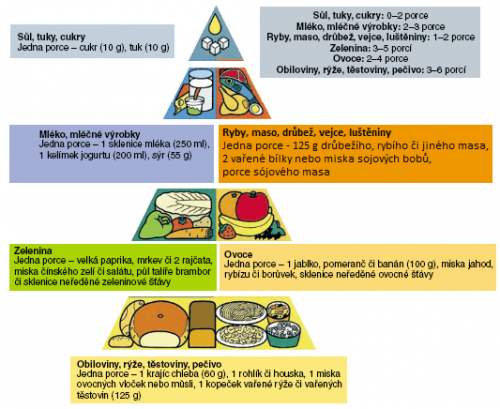 Výživová pyramida Fóra zdravé výživy z roku 2013
Základní pojmy o výživě
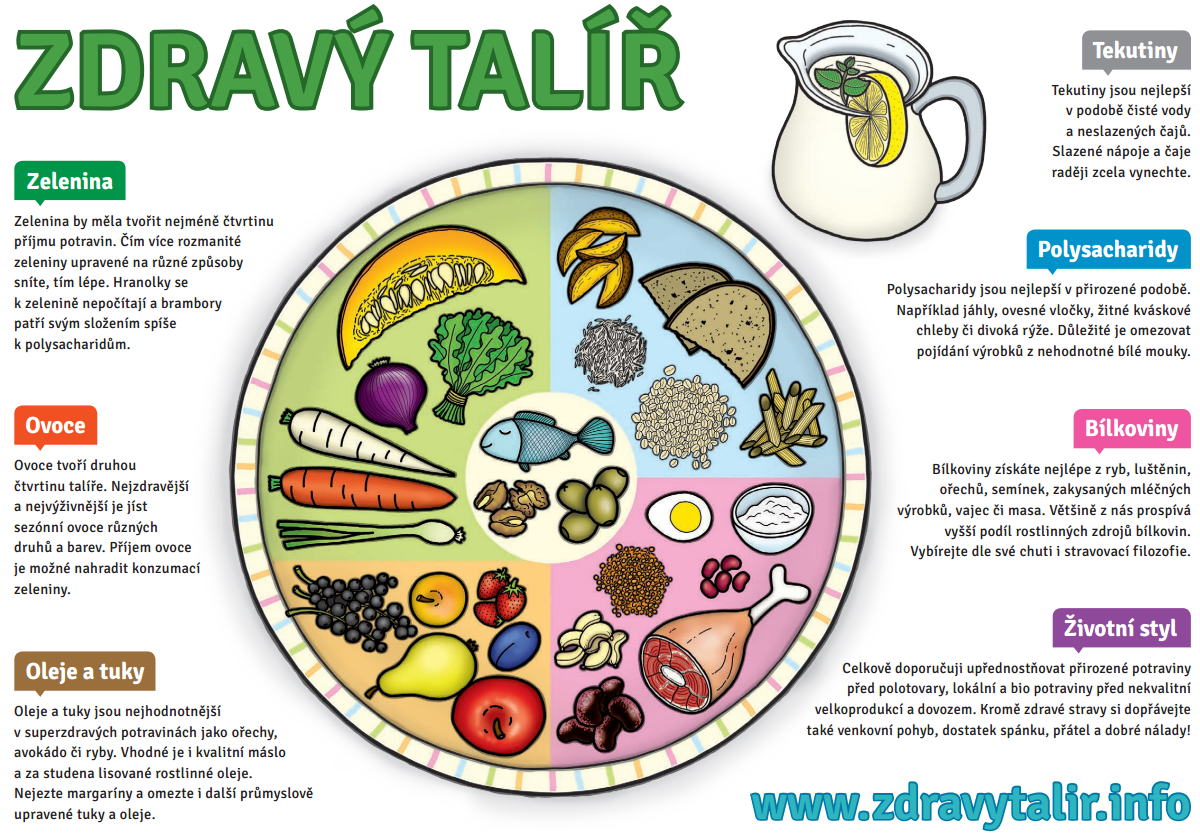 Základní pojmy o výživě